DIVI-Intensivregister
Mit Stand 14.04.2020 werden 4.681  COVID-19-Patienten auf Intensivstationen (der ca. 1.300 Akutkrankenhäuser) behandelt. 
Die Intensivstationen füllen sich aktuell exponentiell, dies ist in nahezu allen Bundesländern zu beobachten. 
Die Todeszahlen der COVID-19-Erkrankten auf ITS sind ebenfalls steigend.
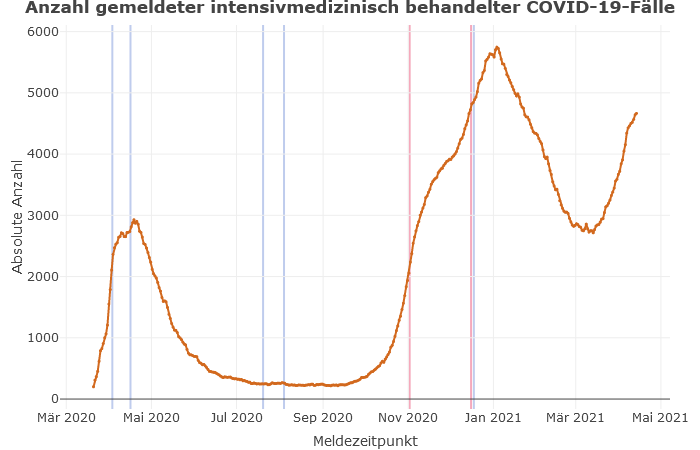 Lock-Down
Lock-Down
5.762
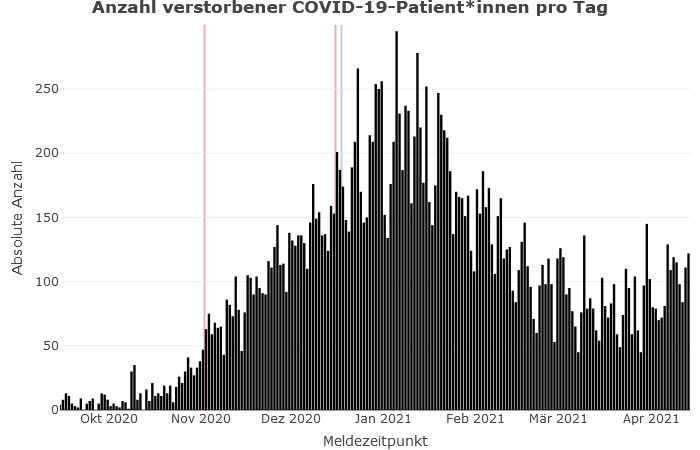 4.681
1
Datenstand: 14.04.2021
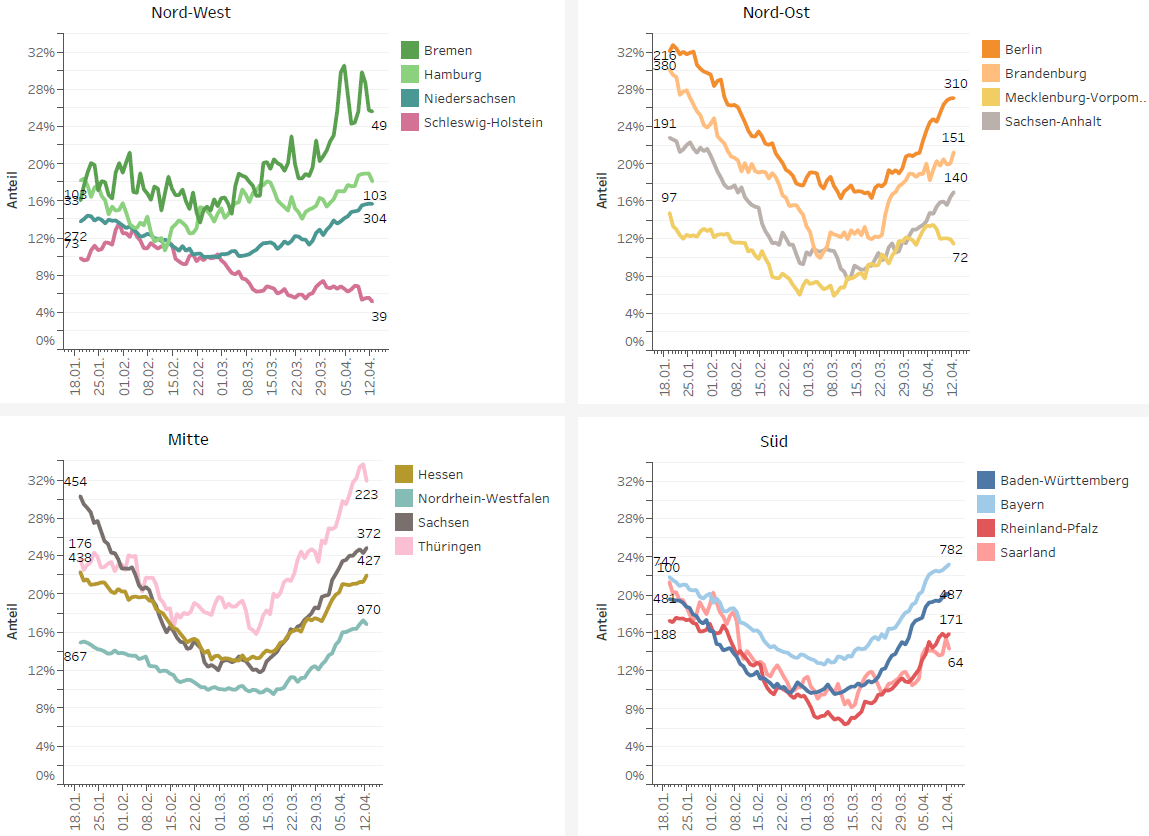 Anteil der COVID-19-Patient*innen an der Gesamtzahl betreibbarer ITS-Betten
Datenstand: 13.04.2021
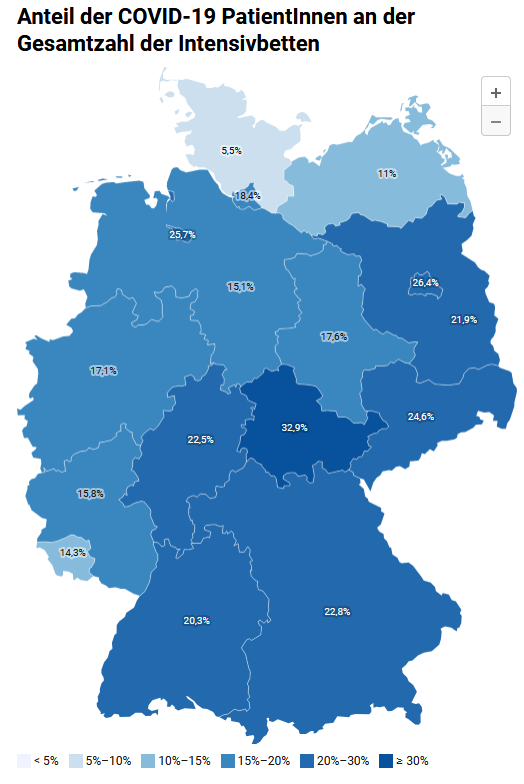 In 8 Bundesländern liegt der Anteil von COVID-19-Patient*innen an ITS-Betten über 20% (jedes 5.Bett) 
Die freien betreibbaren Kapazitäten nehmen ab. Nur ca. 50% der freien ITS-Betten sind für die COVID-Behandlung einsetzbar.
60% der Intensivbereiche melden Einschränkung im Betrieb
Betriebseinschränkung
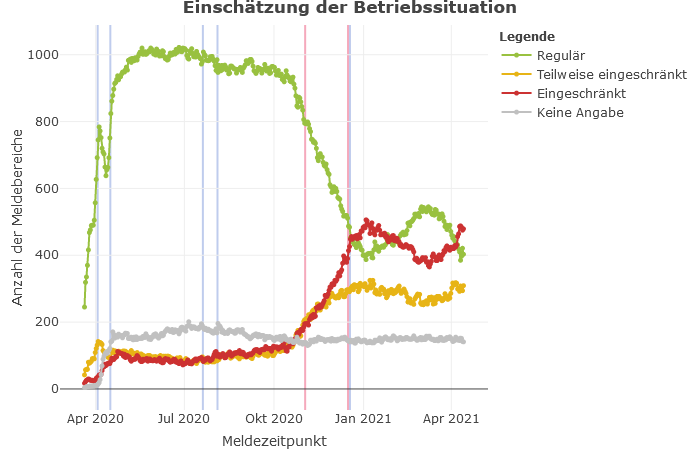 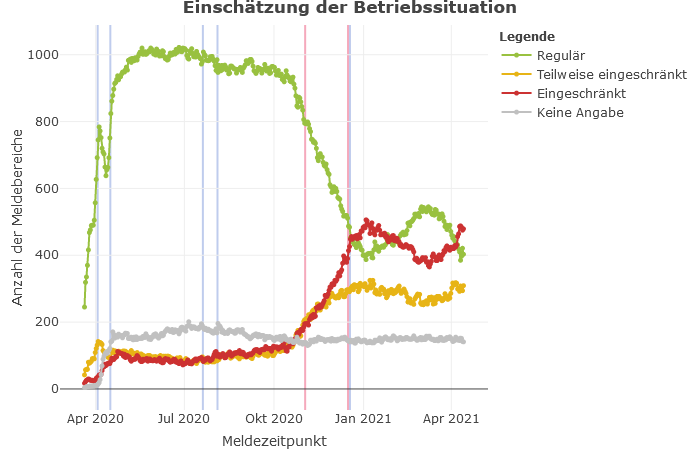 09.04.21
Freie ECMO Kapazitäten
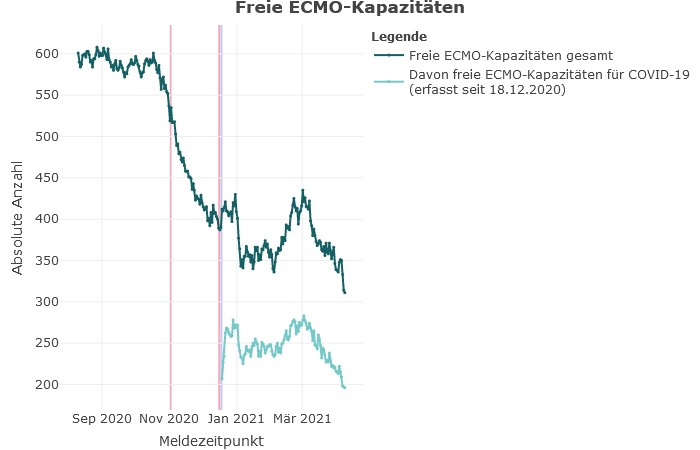 Beatmungskapazität
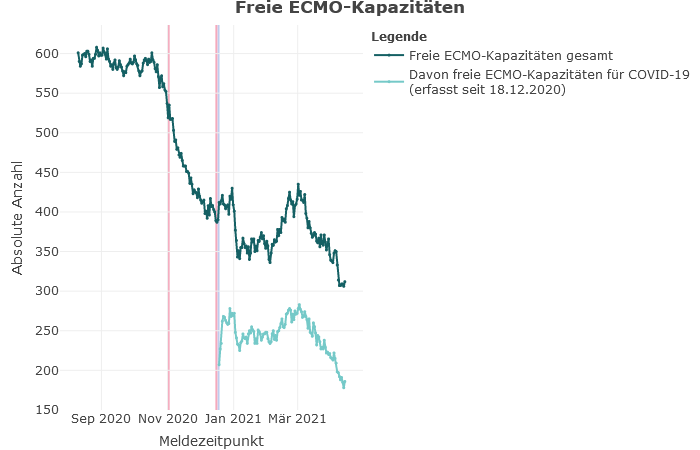 Über 85% der COVID-19 ITS Behandelten benötigen eine Beatmung benötigen (nicht-invasive, invasive Beatmung)
Sehr schwere Fälle mit ECMO Behandlung nehmen besorgniserregend zu.
COVID-Behandlungen
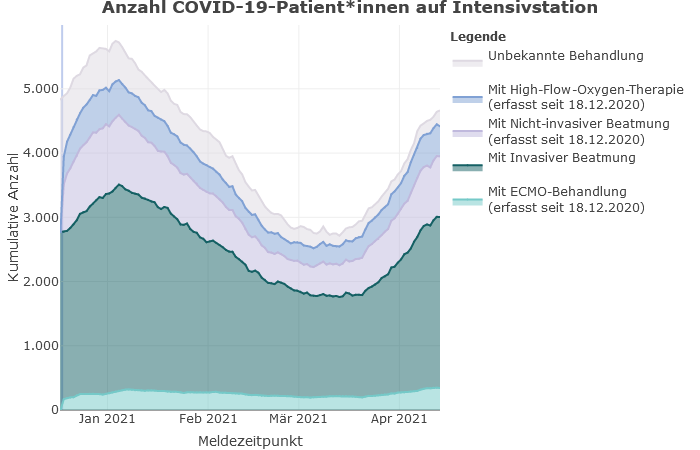 ECMO-Behandlung
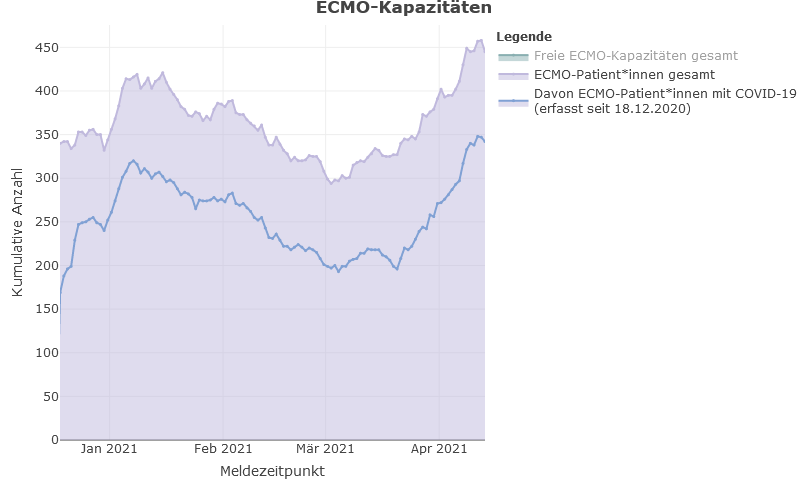 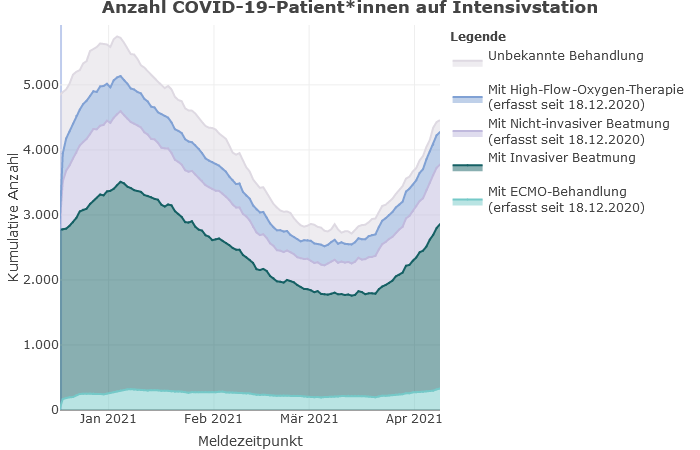 ECMO Pat. (alle)
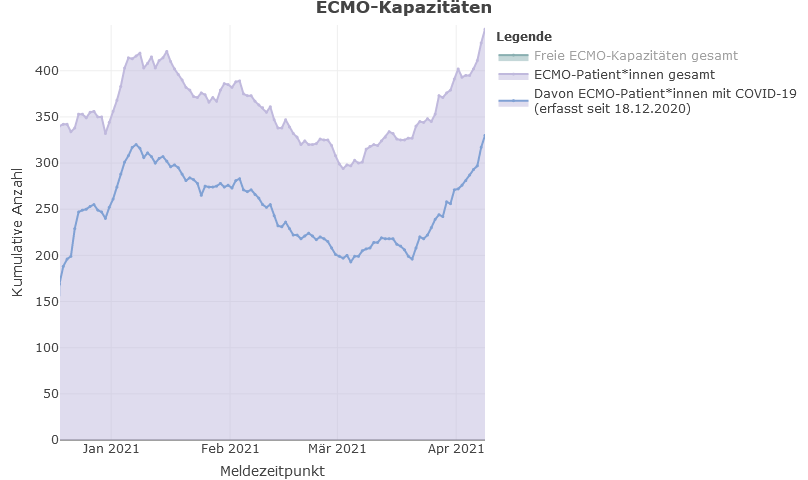 ECMO COVID Pat.
4
SPoCK: Prognosen intensivpflichtiger COVID-19-Patient*innen
Deutschland
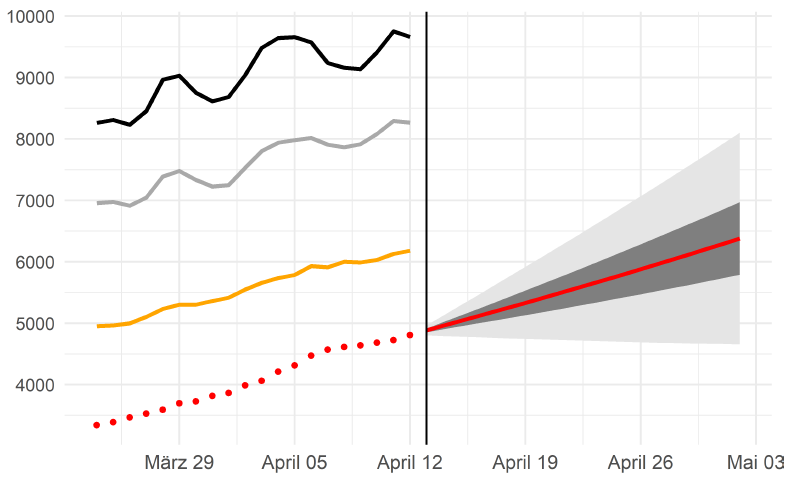 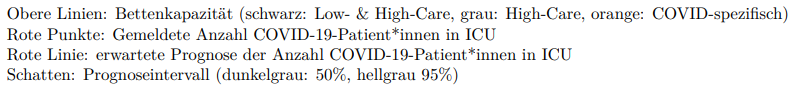 Länder (nach Kleeblättern) mit Kapazitäts-Prognosen:
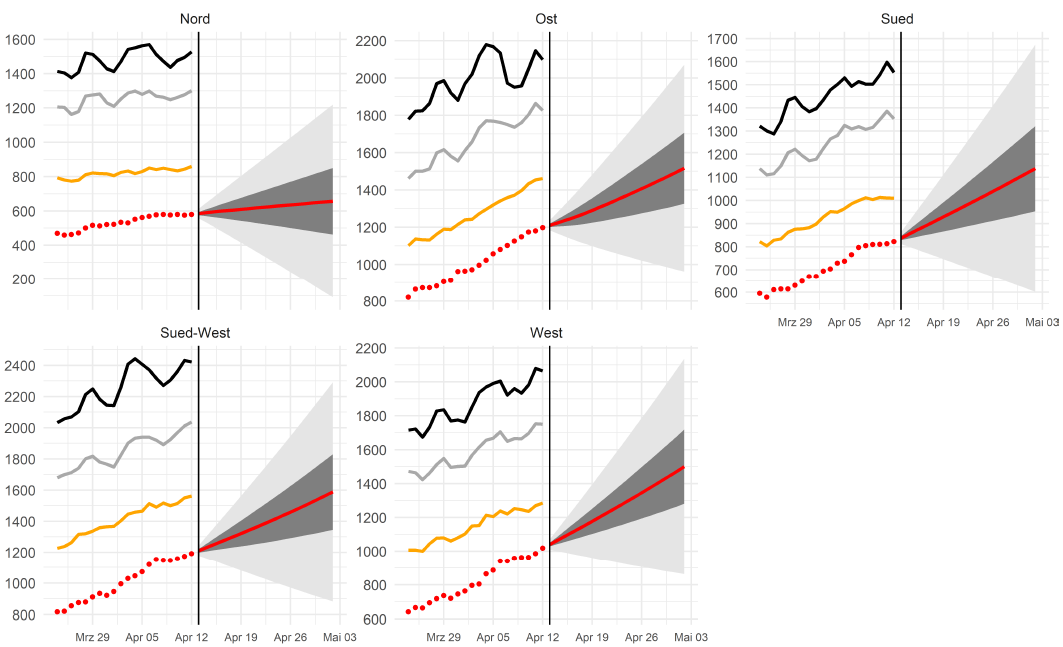 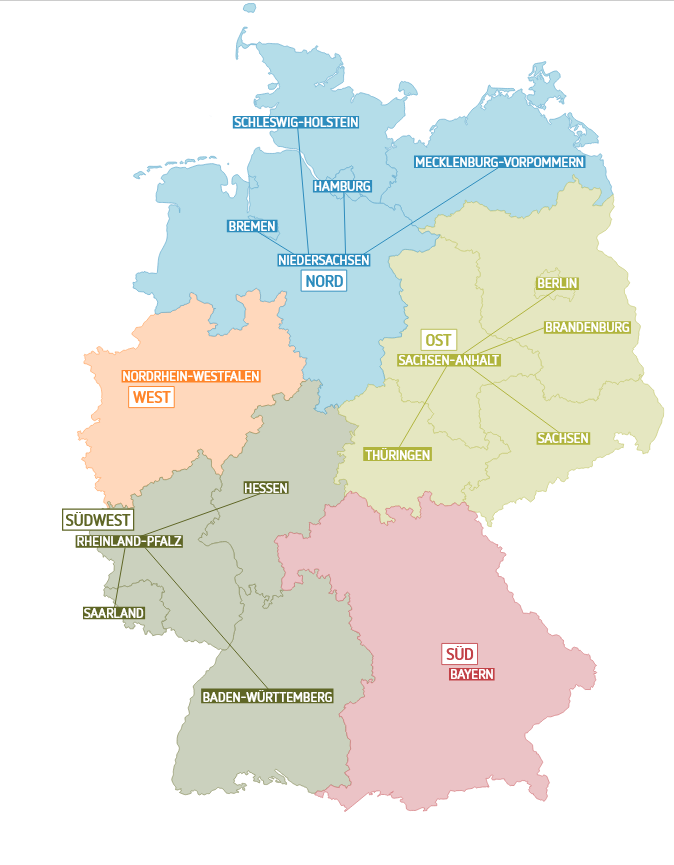 Kleeblatt Zuordnungen